Hedgerow Phenology Report
Prepared by Caleb Weaver
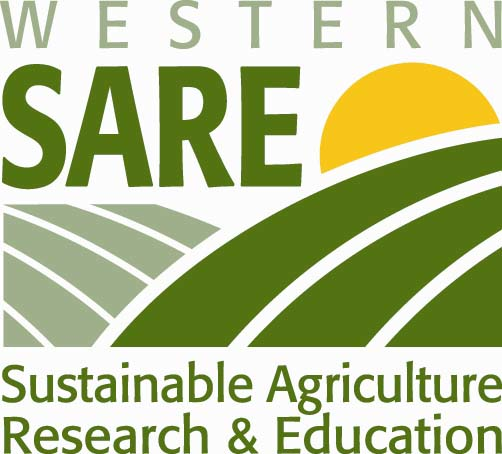